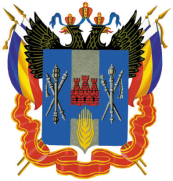 ПРАВИТЕЛЬСТВО РОСТОВСКОЙ ОБЛАСТИ
Интернет для малого бизнеса
Презентационное методическое пособие
г. Ростов-на-Дону
2016
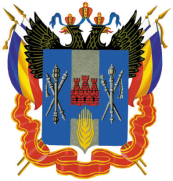 Введение
Цель методического пособия
– изучение возможностей использования инструментария сети Интернет на предприятиях малого бизнеса

Задачи:
1. Изучить возможности сети Интернет для малого бизнеса;
2. Сформулировать методику расчета эффективности сети Интернет
3. Проанализировать варианты использования сети Интернет на предприятии
Данное методическое пособие разработано для субъектов малого предпринимательства и содержит рекомендации по применению различных инструментов сети Интернет в бизнес-процессе
Термины
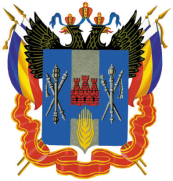 Термины
3G (от англ. third generation — третье поколение), технологии мобильной связи 3 поколения — набор услуг, который объединяет как высокоскоростной мобильный доступ с услугами сети Интернет, так и технологию радиосвязи, которая создаёт канал передачи данных.
4G (от англ. fourth generation — четвёртое поколение) — поколение мобильной связи с повышенными требованиями. 
E-billing (Электронный биллинг) – механизм взаимных расчетов между банком и клиентом, позволяющий получать выставленные и отправлять оплаченные счета за оказанные услуги в режиме реального времени. 
E-business (Электронный бизнес) – преобразование основных бизнес-процессов при помощи Интернет технологий.
E-cash (электронная наличность) – реализуется в виде смарт-карты, которая может быть электронным кошельком или электронным бумажником, хранящим электронное представление наличных денег. 
E-catalog (электронный каталог) – информационная система, содержащая сведения о продуктах и услугах для клиентов или деловых партнеров. 
Internet bank (Интернет-банк) – банк, предоставляющий услуги интернет-банкинга. 
Internet banking (Интернет-банкинг) – вид удаленного (дистанционного) банковского обслуживания использующего возможности интернета. 
error 404 (File not found) – ошибка, которой веб­сервер откликается, если попросить его показать несуществующий файл.
Термины
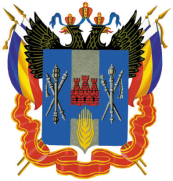 Термины
IP-адрес – уникальный адрес каждого подключенного к Интернету компьютера. Выглядит как четыре разделенных точками чис­ла, например 207.246.152.36.
Kbps – килобит в секунду (скорость передачи данных).
login – регистрационное имя. Обычно встречается в сочетании с password (паролем). 
Wi-Fi [wireless fidelity] - технология беспроводной связи между устройствами.
аккаунт (англ. account) – регистрационная запись.
аутентификация – проверка личности пользователя. 
байт (англ. byte) – единица измерения информации. Состоит из 8 бит. 
баннер (англ. banner) - рекламная картинка-ссылка. 
бизнес-ангел – частный венчурный инвестор, обеспечивающий финансовую 
бит (англ. bit) – минимальная единица количества информации. Бит может содержать ноль или единицу. 
браузер (англ. browser) – программа для просмотра веб-страниц.
веб-интерфейс (англ. web-in­terlace) - сайт, с помощью которого можно чем-нибудь управлять, например своим почтовым ящиком.
веб-камера – цифровая камера, изображение с которой регулярно публикуется в интернете. 
гиперссылка (англ. hyper­link) – текстовая или графическая ссылка на объект в интернете. 
кэш (англ. cash) – технология облегчения доступа к уже использовавшимся данным.
провайдер (англ. provider) – компания, предоставляющая доступ к Интернету конечным пользователям или другим, более мелким провайдерам.
СОДЕРЖАНИЕ
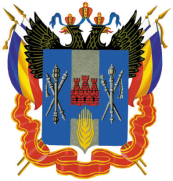 1. Возможности Интернет для малого бизнеса
1.1. История создания сети Интернет
1.2. Убедительная статистика
1.3.Основные инструменты сети Интернет
1.4. Электронная почта
1.5.  Общение в реальном времени
1.6. Информационные ресурсы
1.7. Интернет-коммерция
1.8. Расчеты и платежи в сети Интернет
1.9. Крауд-технологии
2. Методика расчета эффективности сети Интернет
3. Варианты использования сети Интернет на предприятии
Выводы
Список литературы
1.1. История создания сети Интернет
1960-е гг. Зарождение глобальной сети Интернет в США из проекта сети с коммутацией пакетов ARPANET (Advanced Research Project Agency Network).
1970 г. Первая компьютерная сеть с пакетной коммутацией, названная в честь породившей ее организации ARPANet и связавшая университеты в Лос-Анджелесе и Санта-Барбаре
1972 г. Более 40 компьютерных центров могли обмениваться между собой электронной почтой, осуществлять сеансы работы с удаленными на несколько сотен километров машинами и передавать файлы с данными
Разработка относительно дешевого миникомпьютера и машинно-независимой операционной системы UNIX
Рост Интернет-аудитории
30 июня 2012 г. число пользователей, регулярно использующих Интернет, составило более чем 2,5 млрд человек
К середине 2015 г. число пользователей достигло 3,3 млрд подписчиков. Во многом это обусловлено широким распространением сотовых сетей с доступом в Интернет стандартов 3G и 4G, развитием социальных сетей и удешевлением стоимости интернет-трафика
1.2. Убедительная статистика
По данным компании Parallels, в 2015 г. российский рынок облачных услуг для малого и среднего бизнеса вырос на 32% и составил 20,5 млрд руб. 
Компании со штатом до 250 сотрудников потратили 7,8 млрд на создание облачной инфраструктуры: виртуальные выделенные серверы, управляемый хостинг, набор серверного программного обеспечения LAMP (Linux, Apache, MySQL, PHP), безопасность, резервное копирование сервера и базы данных.
4,2 млрд рублей малый и средний бизнес выделил в 2013 г. из своего бюджета на веб-присутствие: веб-хостинг, блог-сервисы, регистрацию доменов, SSL- сертификаты, системы электронной торговли, инструменты для создания сайтов, сети доставки контента (CDN), управление контентом. Еще 1,1 млрд руб. было потрачено на коммуникации: платную электронную почту и виртуальные автоматические телефонные станции
На данный момент онлайн-приложениями (как бесплатными, так и платными) пользуются 66% российских МСБ. Такой показатель ставит Россию в один ряд с такими развитыми рынками облачных услуг, как США и Германия, где доля бизнес-приложений составляет около 70%.
1.3. Основные инструменты сети Интернет
Интернет для бизнеса
Бизнес для Интернета
использование Интернета позволяет эффективнее решать некоторые, может быть, вполне традиционные задачи
специфические возможности Интернета являются основным ресурсом ведения бизнеса, хотя сам бизнес может быть вполне традиционным
Источник информации (деловые и финансовые новости, 
базы данных компаний, информация по различным отраслям деятельности и многое другое )
Коммуникация
Интернет-представительство
Реклама
Интернет-коммерция
Возможности Интернет для малого бизнеса
1.4. Электронная почта
E-mail – электронная почта – один из ключевых сервисов сети Интернет, который позволяет пользователю получать письма в свой почтовый ящик с уникальным адресом и отправлять письма другим
Бесплатная почта
Платная почта
Стоимость регистрации почтового ящика 
у провайдера 
от 100 до 300 руб. в месяц.
Пример: mail.ru, yandex.ru, gmail.com
Недостатки:
- зачастую в текст сообщения помещается блок рекламы почтового сервиса, что не всегда удобно;
- непрезентабельный и сложный адрес;
- возможные сбои в работе сервиса;
- возможность потери важной корреспонденции.
Как правило, в пакет услуг входят: отдельный ip-адрес, домены, неограниченное количество субдоменов и веб-пользователей, базы данных, определенный объем дискового пространства, встроенный файл-менеджер, резервное копирование и др.
Обмен документами
Обмен документами посредством электронной почты – это весьма хорошая прибавка к вашей мобильности. Обмениваясь документами при помощи электронной почты, можно повысить коэффициент оперативности вашего предприятия, ведь обмен может быть как внутри организации, так и за ее пределами. Всегда можно отправить, допустим, текст договора или макет на согласование и получить своевременный ответ. Всегда есть возможность узнать, в какое время получатель открыл адресованное ему почтовое сообщение
Система электронной почты состоит из двух различных, но тесно  взаимосвязанных  частей:  одна  обеспечивает  взаимодействие с человеком (например, составление, редактирование, прочтение сообщений), другая – передачу сообщений (например, рассылка по спискам, обеспечение передачи)
Прямая рассылка
Прямая почтовая рассылка – это прием маркетинга, при котором продавец посылает рекламные сообщения непосредственно покупателю посредством электронной почты
Преимущества:
Четкость целевой аудитории - как правило, прямая почтовая реклама отправляется по конкретному списку получателей, а не всем подряд. 
Отсутствие альтернативы - если сравнивать direct-mail с газетной рекламой, где одно объявление и сообщение конкурирует с десятками (а то и сотнями) конкурентов, то в прямой почтовой рекламе читатель знакомится с одним конкретным предложением, по которому он принимает решение.
Нет редакционных ограничений - при размещении рекламы на сторонних носителях всегда приходится следовать каким-то внутренним правилам или ограничениям - то объем слов, то размер самого объявления и т.д. 
Возможность использования разных материалов - в direct-mail вы сразу можете задействовать несколько форматов печатной рекламной продукции - каталог, брошюра, скидочный купон, приглашение и т.д.
Контроль за сроками - вы не придерживаетесь сроков, которые вам навязывают аналоговые рекламные носители с привязкой к конкретным дням недели или в зависимости от конкретной периодичности. Вы сами отправляете рекламу, когда хотите, вплоть до конкретной даты.
Удобное тестирование - в связи с тем, что вы сам себе редактор и режиссер, это дает вам возможность проводить самостоятельные тестирования во благо повышения эффективности всей кампании
Виды Direct Mail
Каталоги и печатные материалы
Рекламно-коммерческие письма
Рекламно-коммерческие письма с брошюрами
Стоимость электронного директ-мейла складывается из затрат на предоставления доступа к сети Интернет, абонентской платы за почтовый ящик и в случае обращения в стороннюю организацию, оказывающую данный вид услуг, – в среднем от 1 до 3 руб. за письмо
Электронная цифровая подпись
В РФ 10 января 2002 г. был принят Федеральный закон об электронной цифровой подписи. Целью этого Федерального закона является обеспечение правовых условий использования электронной цифровой подписи в электронных документах, при соблюдении которых электронная цифровая подпись в электронном документе признается равнозначной собственноручной подписи в документе на бумажном носителе.
Цифровая подпись гарантирует подлинность полученного набора данных аналогично тому, как рукописная подпись подтверждает аутентичность напечатанного документа. Криптосистема с ключом общего пользования – это метод, позволяющий осуществлять кодирование и декодирование информации, с помощью двух исходных ключей: ключа общего пользования, свободно передаваемого всем желающим, и личного ключа, известного только его владельцу.
Область применения ЭЦП – предоставление налоговой и пенсионной  отчетности по телекоммуникационным каналам связи, телемедицина (передача результатов анализа, ведение электронной истории  болезни), кредитные бюро, защита информации кредитных историй, энергетика. Стоимость внедрения ЭЦП в малом предприятии от 150$ за рабочее место. В Ростовской области также существует центр регистрации ЭЦП.
1.5. Службы мгновенного обмена сообщениями
Whatsapp
WhatsApp Messenger – это кросс-платформенное приложение для смартфонов, позволяющее обмениваться сообщениями и при этом не платить, как за SMS. Приложение доступно для iPhone, BlackBerry, Android, Windows Phone и Nokia, и, конечно, сообщения могут передаваться между всеми указанными смартфонами. WhatsApp использует тот же тарифный план Интернета, что и электронная почта с браузером, поэтому при передаче сообщений не взимается отдельная плата. Кроме стандартного обмена сообщениями пользователи WhatsApp могут создавать группы, отправлять друг другу неограниченное число сообщений, фотографий, аудио- и видеофайлов.
Viber
Приложение позволяет как на компьютере, так и на смартфоне бесплатно отправлять сообщения и звонить другим пользователям Viber на любые устройства в любых сетях и странах. Принцип функционирования в целом схож с Whatsapp.
Telegram
Бесплатный кроссплатформенный мессенджер для смартфонов и других устройств, позволяющий обмениваться текстовыми сообщениями и медиафайлами различных форматов. Принцип работы аналогичен предыдущим мессенджерам.
Службы мгновенного обмена сообщениями
Интернет-пейджер Windows Messenger
В состав операционной системы Windows XP входит программа для обмена мгновенными сообщениями, разработанная компанией Micro­soft, — Windows Messenger. На Западе она получила особое признание и распространение, тогда как в России не очень прижи­лась, особенно если сравнить ее популярность с популярностью других мессенжеров. Тем не менее у Windows Messenger также имеется немало поклонников.
Здесь затраты в основном складываются из стоимости оказания услуг Интернет.
Подключение по технологии ADSL (выделенная линия Интернет) от 800 руб.
Абонентская плата в месяц от 300 руб. (в отдельных случаях, в зависимости от провайдера услуг Интернет, может включать в абонентскую плату регистрацию почтовых ящиков).
Видео- и аудиоконференции
Видео- и аудиоконференции предоставляют возможность общения в реальном режиме, а также использования разделяемых приложений, интерактивного обмена информацией, их начинают рассматривать не только как нечто экспериментальное, но и как частичное решение проблемы автоматизации деятельности и предприятия, и человека, дающее существенное преимущество по сравнению с традиционными решениями
Skype – позволяет совершать аудио- и видеозвонки по всему миру. Официальный сайт – https://www.skype.com/ru/. Существует специальный сервис для бизнеса, стоимость которого составляет 125 руб. в месяц. В рамках данной услуги предоставляется: онлайн-собрания, обмен сообщениями, голосовые и видеозвонки с участием до 250 человек; поиск любых сотрудников компании и планирование с ними собрания в Outlook; безопасность и управление учетными записями сотрудников корпоративного класса
Paltalk Messenger. Программа доступна для скачивания по адресу www.paltalk.com. Эта небольшая программка позволяет помимо передачи аудио- и видеоинформации также обмениваться короткими текстовыми сообщениями
TrueConf Server предназначен для организации групповых видеоконференций до 250 пользователей в локальных сетях любой сложности и через интернет. Стоимость годовой подписки составляет 103500 руб., при этом предоставляется широкий перечень услуг.
IP-телефония
IP-телефония – это технология, которая связывает два абсолютно разных мира – мир телефонии и мир Интернет. Поскольку при IP-телефонном звонке никак не задействован международный (междугородный) телефонный оператор, стоимость этого звонка на порядок меньше стоимости традиционного телефонного соединения и напрямую зависит от оператора, предоставляющего услуги IP-телефонии. Звонок Телефон-Телефон является самым очевидным, но далеко не единственным сервисом, который может предоставлять оператор IP-телефонии.  
Провайдерам Интернет и операторам телефонной связи введение IP-телефонии в спектр услуг открывает совершенно новые рынки сбыта, новых клиентов и возможности развития. Корпоративным клиентам гарантировано многократное снижение затрат на междугородные (международные) переговоры, звонок из Интернета на корпоративном Веб-сайте обойдется как минимум в 2 раза дешевле по сравнению с традиционной телефонной связью. Интернет-магазинам и каталогам – Веб-телефон. Частным пользователям - многократное снижение затрат на междугородные (международные) переговоры, все услуги связи от одного оператора, роуминг по городам России и мира, звонок с компьютера, звонок с Веб-сайта.
1.6. Информационные ресурсы. Поиск на ресурсах сети Интернет
Google. Самая популярная поисковая система в мире с долей на рынке 68,69%. Чтобы осуществить поиск, необходимо в строке поиска ввести ключевые слова, название материала или любую информацию, связанную с тем, что необходимо найти. Запрос может состоять из одного или нескольких слов, разделенных пробелами. Могут быть использованы как русские, так и английские слова и словосочетания. По умолчанию находятся только те документы, в которых встретились все введенные вами слова.
Yahoo!. Данная система появилась в Сети одной из первых, и сегодня Yahoo сотрудничает со многими производителями средств информационного поиска, а на различных ее серверах используется различное программное обеспечение. Язык Yahoo достаточно прост: все слова следует вводить через пробел, они соединяются связкой «and» либо «or». Yahoo относится к классу простых традиционных систем с ограниченными возможностями поиска
Yandex. Ежедневно просматривает сотни тысяч Веб-страниц в поисках изменений или новых ссылок. Поисковая система «Яндекс» является четвёртой среди поисковых систем мира по количеству обработанных поисковых запросов (свыше 6,3 млрд в месяц на начало 2014 г.). По состоянию на 5 июля 2015 г., согласно рейтингу Alexa.com, сайт yandex.ru по популярности занимает 19-е место в мире и первое место в России
Каталоги и базы данных
Интернет-каталоги, относящиеся  к основным информационным серверам, состоят из ссылок, собранных и аннотированных их редакторами. Ссылки расклассифицированы по принципу телефонных «желтых страниц» или тематического словаря. Двигаясь по дереву каталога  от общих категорий к частным, пользователь в конце концов находит список интересующих его ресурсов
Каталог Яндекса yaca.yandex.ru
Российский деловой реестр www.rosdr.ru
Справочник предприятий СНГ – http://cis.trifle.net/
Каталог компаний и организаций Ростовской области – http://xn----8sbbf4bdtdasmck1q.xn----9sbbbpi8a9bt6f.xn--p1ai/?p=catalog
Справочник фирм и предприятий Ростова-на-Дону и Ростовской области – http://rostov.bpages.ru/
Деловой портал Юга России – http://expertsouth.ru/
http://065.ru/ - справочная по товарам и услугам Ростова
http://towar.ru/ - поиск фирм, организаций, товаров
http://webrostov.ru -  поисковая система, каталог Веб-ресурсов по РО и ЮФО
Доски объявлений
Практически любой желающий может оставить информацию рекламного, ознакомительного или пригласительного  характера. Этот вид сетевой рекламы представляет собой перечень тем, в которые можно добавлять свои объявления. Как и справочники, каталоги, базы данных, доски объявлений бывают универсальные или посвященные узконаправленной тематике. В случае универсальности доски присутствует более сложный рубрикатор.
Для того чтобы опубликовать объявление, возможно, потребуется регистрация, опять же, в зависимости от конкретной доски. 
Доски объявлений могут служить весьма неплохим подспорьем для привлечения начального потока потенциальных потребителей. Тем более если учесть, что подавляющее большинство досок ведут бесплатный прием объявлений, можно в кратчайшие сроки разместить свое объявление. В случае, если размещение объявления на сайте платное, то стоимость может изменяться  от 100 до 1000 рублей.
www.rostov-don.ru – хорошо каталогизированная доска объявлений по различным тематикам
www.rostov-info.ru – доска объявлений с широким спектром различных  направлений, хороший каталог
http://bbs.rostov-today.ru/obj_add.php - доска объявлений с множеством направлений
www.rostov.estate.ru/bbs/ - доска объявлений, множество направлений
Интернет-представительство
Наиболее популярным способом представления потенциальным потребителям и партнерам достоверной информации о товарах и услугах, предлагаемых вашей фирмой, является бизнес-сайт. В самом общем случае Интернет-представительства можно разделить на четыре основных группы: сайт-визитка, корпоративный сайт, Интернет-магазин, Интернет-портал
Сайт-визитка представляет собой статичный сайт, состоящий из небольшого числа страниц и предоставляющий самую общую информацию - краткое описание продукта или деятельности компании и контактную информацию
Корпоративный сайт обычно разрабатывается для крупных многопрофильных компаний. По сравнению с сайтом-визиткой такой ресурс имеет развитую содержательную часть - кроме информации о компании, он содержит материалы, необходимые для информационной поддержки клиентов (аналитика, документы, бланки договоров и т.д.), а также обладает развитыми техническими возможностями
Интернет-магазин - веб-сайт, с помощью которого осуществляются прямые продажи. Этот сайт рекламирует товар или услугу, принимает заказы на покупку, предлагает пользователю удобные варианты оплаты.
Интернет-портал - большой информационный ресурс. Пожалуй, самый сложный с точки зрения программирования продукт
Интернет-представительство
С созданием своего сайта, Вы одновременно получаете виртуальное представительство вашей компании в сети Интернет, уникальную возможность создания имиджа своей фирмы или своей продукции, а также возможность продавать свою продукцию через сеть Интернет, не открывая новых торговых точек. У Вас появляется возможность оперативно вносить изменения в свой прайс-лист, информацию о себе и товарах, анонсировать новую продукцию.
Стоимость реализации проекта по созданию Интернет-представительства предприятия может меняться в зависимости от наполняемости, сложности и т.п., составляя в среднем от 60 до 600$.
В качестве дополнительных работ здесь присутствуют:
- регистрация доменного имени (имя сайта в сети)  - от 20 до 100 $. 
- оплата услуг хостинга (плата за дисковое пространство на сервере у провайдера или иной организации, предоставляющей данные услуги) от 50 до 200 $ в год.
- оплата работ по продвижению в сети, поддержке, обновлению сайта
Социальные сети
Продвижение товара или компании в социальных сетях получило название Social media marketing (SMM). Большинство компаний сейчас переходит именно на эту систему продвижения продукта, так как традиционные СМИ теряют свою актуальность.
Основной упор в SMM делается на создании контента, который люди будут распространять через социальные сети самостоятельно, уже без участия организатора. Считается, что сообщения, передаваемые по социальным сетям, вызывают больше доверия у потенциальных потребителей услуги.
Продвижение в социальных сетях позволяет точечно воздействовать на целевую аудиторию, выбирать площадки, где эта аудитория в большей степени представлена, и наиболее подходящие способы коммуникации с ней, при этом в наименьшей степени затрагивая незаинтересованных в этой рекламе людей.
В целом схема SMM сводится к следующему: создается официальная страница компании в социальных сетях (ВКонтакте, Facebook, Instagram, Twitter, Одноклассники), где предоставляется информация об организации, о проводимых акциях, возможностях и т.д., и упор делается на привлечении максимального количества пользователей к посещению вашей страницы
Интернет-реклама
Наличие собственного бизнес-сайта в Интернете позволяет сократить, а в некоторых случаях полностью отказаться от дорогостоящей рекламы в традиционных средствах массовой информации. Реклама в Интернете – один из самых качественных и недорогих способов продвижения продукции / товаров / услуг. Более того, реклама в Интернете во многих случаях оказывается эффективнее традиционной рекламы.
Баннерные сети
Отдельные площадки
Мегасайты
Рекламные агентства
Баннерные сети
Баннерная сеть – это некий ресурс, объединяющий две группы пользователей: первые - это участники, то есть те, кто размещает баннеры у себя на странице, вторые - это клиенты, то есть те, кто заказывает показы баннеров. Эти две группы пересекаются, так как одно и то же лицо может как показывать баннер, так и заказывать показы своих баннеров. Сама сеть взимает с показов комиссию, за счет которой имеет возможность продавать показы коммерческим клиентам
- возможность бесплатно размещать рекламу (обмен баннерами); 
- наличие большого числа участников (рекламных площадок)
многообразие настроек, фокусировка (таргетинг) по времени показа, дням недели, дням месяца, по географии, по провайдерам, типам операционной системы и т.д.
- отсутствие гарантии выполнения запланированной кампании (движение крупных ресурсов по сетям); 
- возможное наличие баннеров и сайтов нежелательного качества и содержания; 
- опять же большой список участников - сложность в оценке эффективности кампании; 
- неполный контроль над рекламной кампанией; 
- различие настроек в разных сетях.
Баннерные сети
Ротабан
На бирже Ротабан размещено более 2000 площадок, предлагающих свои услуги. Для удобства поиска наиболее подходящего варианта, в распоряжении рекламодателя есть фильтр, позволяющий сортировать площадки по следующим параметрам:
- количество показов за месяц (уникальных посетителей);
- цена (за 30 дней);
- рейтинг сайта (Alexa Rank, Compete Rank, Google Page Rank, Yandex ТИЦ, а также по числу страниц в Яндекс и Гугл);
- категория (тематика) сайта;
- размер баннера;
- новые площадки (по времени добавления на биржу).
Стоимость – от 30 руб.
Баннерные сети
RMBN
Рекламная сеть RMBN специализируется на производстве баннерной рекламы. Различные форматы баннеров призваны привлечь максимум внимания пользователей.
При работе с RMBN заказывать графические и мультимедийные баннеры у сторонних разработчиков не нужно: их изготовление входит в стоимость кампании в целом.
RMBN – это баннерная сеть с оплатой за клики и за показы. Какой из видов выбрать вы решаете самостоятельно. Также в RMBN есть возможность таргетинга аудитории по географии, настройка показов баннеров по времени суток и дням недели, контроль их количества.
Баннерные сети
advmaker
В рекламной сети advmaker можно создать баннерную кампанию с оплатой за переходы, показы, регистрации или запустить рекламную акцию на бренд. 
В advmaker широкий выбор форматов: статические и интерактивные баннеры, информационные и всплывающие окна, баннер для видеоплеера. Рекламные материалы для постоянных клиентов разрабатываются бесплатно.
Аdvmaker работает с большим количеством площадок, генерирующих более 3 млрд показов рекламы ежемесячно, и представлена в 100 странах мира.
Баннерные сети
AdWired
Специализируется на создании баннеров именно для аудитории приложений и мобильных сайтов. 
Здесь предоставляются широкие возможности таргетинга:
- гео таргетинг (с точностью до города);
- таргетинг по операционной системе;
- по производителю устройства;
- по модели устройства;
- по типу соединения (3G/WiFi);
- частотные настройки показов;
- таргетинг по оператору связи;
- по приложениям;
- поведенческий таргетинг (по полу, возрасту).
Отдельные сайты с целевой аудиторией
Прямое сотрудничество с серверами, которые, возможно, посещает Ваша целевая аудитория – например, с ресурсами со схожей тематикой. 
При работе с ними гораздо легче отслеживать эффективность и контролировать процесс.
Однако этот способ подразумевает больший объем работы: надо найти такие ресурсы, договориться с ними, суметь отслеживать и контролировать процесс. Следует также учитывать, что подобные сайты вполне могут являться Вашими прямыми конкурентами, которые вряд ли, как и Вы, захотят размещать рекламу конкурентов
Мегасервера
Мегасервера – это популярные Интернет-ресурсы, такие как каталоги, поисковые машины, порталы, которые посещает множество народу, среди которого, наверняка, есть и Ваша целевая аудитория. Следовательно, встает задача выбрать эту аудиторию из общего потока посетителей. Это можно сделать путем размещения рекламы в соответствующих категориях и разделах каталогов или в поисковых машинах контекстно по нужным ключевым словам.
В русскоязычном Интернете  есть три основных продавца контекстной рекламы: поисковая система Яндекс, поисковая система Рамблер и система Бегун.
При размещении контекстной рекламы вы платите за количество кликов на вашем рекламном объявлении от 0,02$ за клик (одно нажатие кнопкой мыши), что весьма полезно для определения посещаемости вашего сайта.
Рекламные агентства
Рекламные агентства предлагают комплексные решения: от разработки концепции подачи рекламных материалов и создания медиапланов до проведения специальных мероприятий и анализа проведенной рекламной кампании. Поэтому пользоваться услугами профессионального агентства на начальном этапе развития Интернет-бизнеса может оказаться достаточно дорого. 
Имея собственный опыт общения с рекламными площадками и проведения рекламных кампаний, Вы сможете лучше понимать данную область деятельности и более эффективно работать с агентствами Интернет-рекламы.
1.7. Интернет-коммерция.Торговые площадки сети Интернет
Для начала работы с одним из таких серверов торговли, как правило, необходимо пройти регистрацию в режиме on-line. Размещение заявок на портале позволяет наиболее быстро представить ваше бизнес-предложение на торговой площадке. При этом заинтересованные компании через поиск выйдут на ваше объявление.
Наиболее популярной универсальной торговой площадкой является http://marketplace.rusbiz.ru/
«Platts.ru» – яркий пример электронной биржи, содержащей в себе постоянно обновляемые предложения по покупке/продаже нефтепродуктов в России и СНГ. После бесплатной регистрации участники рынка размещают заявки на покупку и продажу нефтепродуктов, информацию о своих компаниях, новости на персональной странице. Более подробная информация: http://www.rusoil.ru/oil4
Рынок лесной промышленности: http://www.drevesina.com. Имеется большой каталог предприятий ЛПК, разделенных по направлениям деятельности: автотехника, проектирование, лесозаготовка, перевозка и экспедирование, деревообработка, мебельное производство, консалтинг и другие.
"Лесной терминал" (http://wood.rbc.ru/) — проект совместной деятельности "РосБизнесКонсалтинга" с петербургским выставочным объединением "Рестэк".
Пример последовательности необходимых действий для покупки/продажи конкретного товарана электронной торговой площадке
Вы регистрируетесь, после чего на вашу электронную почту пришлют имя пользователя и пароль. 
Затем составляете объявление покупки/продажи интересуемого материала с обязательным указанием сорта, стандарта, размера, спецификации, условий оплаты и т.д. 
Как только вы подтвердили свое предложение, сервер выдаст вам идентификационный номер трансакции (transaction ID), и ваше предложение будет отправлено на торговую площадку. 
Если покупатель захочет начать с вами переговоры, то он сформулирует свое встречное пожелание на экране переговоров. Таким образом, вы можете обмениваться предложениями до тех пор, пока условия сделки не устроят вас обоих. 
Всякий раз, когда один из партнеров отключен от торговой площадки, второй все равно может отослать свое следующее предложение, которое будет сохранено. Партнер увидит его в следующий раз, посетив сервер
Интернет-трейдинг
Главная особенность Интернет-трейдинга – простота совершения операций. Это позволяет привлечь к работе на фондовом рынке абсолютно новые слои инвесторов (в основном частных и мелких инвесторов), которых пугала сложная процедура работы с брокером и которые не представляли большого интереса для брокера, как клиенты, из-за высоких издержек на их обслуживание.
Именно реальная возможность резко повысить оборот за счет увеличения количества клиентов при незначительном увеличении расходов на их обслуживание стимулирует практически все крупные и средние российские брокерские компании заявлять о намерении в ближайшее время предлагать услуги Интернет-трейдинга для своих клиентов.
В последнее время рынок услуг Интернет-трейдинга переживает бурный рост. Многие рассматривают его в качестве основного пути расширения масштабов фондового рынка и привлечения к работе на нем региональных инвесторов. В развитии этого направления заинтересованы все категории участников рынка: организаторы торгов (биржи), брокеры, инвесторы, сервисные и технологические компании.
Пример Интернет-трейдинга – Рынок Forex
Рынок Forex (Foreign Exchange) - межбанковский рынок, создание которого в 1971 году было обусловлено отменой фиксированных курсов валют при проведении международных расчетов и последующим введением плавающих котировок.
Forex, однако, не является «рынком» в привычном понимании этого слова, поскольку не имеет строго отведенной биржевой площадки, в отличие, например, от рынка валютных фьючерсов и опционов. Заключить сделку купли-продажи можно по телефону или посредством компьютерного терминала из любой точки земного шара. Мировой валютный рынок имеет перед прочими финансовыми рынками еще одно существенное преимущество - его функционирование не прекращается ни на минуту
Свою работу Forex начинает в Веллингтоне (Новая Зеландия), продолжает, последовательно проходя часовые пояса, в Сиднее, Токио, Гонконге, Сингапуре, Москве, Франкфурте-на-Майне, Лондоне, Нью-Йорке и завершает в Лос-Анджелесе. Относительное затишье на рынке Forex наблюдается лишь с 23:00 до 4:00 часов по московскому времени – пауза между закрытием Нью-Йоркской и открытием Токийской бирж
Минимальный членский вступительный взнос на рынке Форекс – 1000$
1.8. Расчеты и платежи в сети Интернет.Интернет-банкинг
К настоящему времени в мире сложились две модели развития Интернет-банкинга: виртуальные и традиционные банки, предоставляющие банковский сервис по многим каналам, включая Интернет. Но в последнее время наблюдается сближение этих двух моделей. 
Подавляющее большинство российских банков имеют услугу осуществления перевода средств на оплату коммунальных услуг, услуг провайдеров и средств связи, пополнение карточных счетов, конвертационные операции, а также оплату покупок через электронные магазины
Современные технологии  позволяют банкам использовать многоуровневую систему защиты. В качестве обычной подписи, привычной на бумажных  документах, клиент «виртуального банка» используют комбинацию цифр,  так  называемую  электронную  цифровую  подпись.
Для подстраховки банки нередко практикуют повторные запросы на совершение операций
Интернет-банкинг способен сыграть важную роль в деле привлечения банками новых клиентов и повышения лояльности уже существующих. В первую очередь это относится к мелким и средним предприятиям. Для них важна не столько стоимость, сколько скорость обслуживания в банке. Интернет-банкинг как раз и решает проблему скорости проведения платежей.
Преимущества и недостатки Интернет-банкинга
Недостатки
Преимущества
Стоимость подобного обслуживания 
выше стоимости стандартного 
банковского обслуживания
Нет необходимости лично посещать отделения банка
Возможность круглосуточно контролировать свой банковский счет
Неинтерактивность, продолжительный 
срок оплаты
При недостаточных средствах защиты информации доступ к счету могут получить компьютерные взломщики
Возможность обслуживания и контроля личного карточного счета
Электронные платежные системы и «электронные деньги»
Специализированные платежные Интернет-системы призваны упростить процедуру оплаты для клиента, сделать ее анонимной и более дешевой. 
Платежные системы работают следующим образом: пользователь вводит в систему некую сумму, которая либо помещается на его счет, либо конвертируется в электронные деньги, имеющие хождение в данной системе. Электронная наличность – электронный документ, подписанный электронной цифровой подписью конкретного юридического или физического лица, который может содержать финансовые обязательства по отношению к другому лицу или предъявителю. Электронный кошелек можно хранить на жестком диске компьютера, на специальных смарт-картах, либо использовать его с Интернет-ресурса. В системах, использующих электронные деньги, при осуществлении покупки производится обязательная проверка денег на подлинность; если проверка проходит успешно, операция разрешается.
Преимущества
Недостатки
- удобство при осуществлении микроплатежей; 
- малая стоимость транзакции; 
- информация о клиенте не передается в Сеть.
- порча диска или смарт-карты оборачивается потерей электронных денег; 
- отсутствие единой системы конвертации различных видов электронных денег;
- слабость законодательной базы.
Электронные платежные системы и «электронные деньги»
WebMoney 
Система ВебMoney появилась на рынке ранее остальных, поэтому наиболее известна пользователям Сети. Средством расчетов в системе служат титульные знаки ВебMoney (WM) нескольких типов, хранящиеся на кошельках (электронных счетах) их владельцев: WM-R – эквивалент RUR – на R-кошельках, WM-Z – эквивалент USD – на Z-кошельках, WM-C и WM-D – эквивалент USD для кредитных операций – на С- и D-кошельках. При переводе средств используются однотипные кошельки, а обмен WM-R на WM-Z производится в обменном пункте
PayCash 
Система PayCash существует около 6 лет, однако активное развитие началось в 2000 г. PayCash основывается на западной технологии «электронных денег», позволяет совершать покупки и производить платежи через собственный электронный кошелек, представляющий собой специальное программное обеспечение. «Кошелек» устанавливается на ПК пользователя и имеет специальный ключ для выработки электронной цифровой подписи под всеми электронными документами, отправляемыми при помощи кошелька. Ключ связан только с кошельком и никак не связан с компьютером, на котором он запущен. Владелец кошелька без каких-либо ограничений может переносить его с одного компьютера на другой. Для того чтобы воспользоваться услугами системы, клиент должен открыть счет в банке системы PayCash и осуществить конвертацию денежных средств в электронную наличность. Ввод денег в систему осуществляется путем почтового или телеграфного перевода или перевода через банк.
Электронные платежные системы и «электронные деньги»: Схема работы системы Яндекс-деньги
Вы регистрируетесь в платежной системе Яндекс.Деньги и кладете деньги на свой счет в Процессинговом Центре системы. Таким образом у вас в Кошельке оказывается электронная наличность.
Выбираете товар или услугу в электронном магазине и отсылаете заказ — нажимаете кнопку «купить». Кошелек продавца (магазина) выставляет вашему Кошельку требование об оплате, содержащее текст контракта (договора купли-продажи). Контракт подписан электронной цифровой подписью продавца.
Ваш Кошелек предъявляет вам текст договора. Если вы согласны и у вас достаточно денег на счету, то ваш Кошелек отсылает Кошельку продавца электронные деньги и подписанный вашей электронной подписью договор.
Кошелек продавца предъявляет полученные от вас электронные деньги в Процессинговый центр для подтверждения их достоверности.
В случае положительного результата проверки Процессинговый Центр системы Яндекс.Деньги зачисляет соответствующую сумму денег на счет продавца. Сообщение об этом передается Кошельку продавца вместе с «квитанцией» для Вас.
Получив ответ из банка, Кошелек продавца передает сообщение об успешном зачислении денег на его счет и посылает «квитанцию» вашему Кошельку.
1.9. Крауд-технологии.Краудсорсинг
Краудсорсинг – это мобилизация ресурсов людей посредством информационных технологий с целью решения задач, стоящих перед бизнесом, государством и обществом в целом. Одним из ключевых преимущества Краудсорсинга является радикальное снижение стоимости и времени достижения результата.
Виды краудсорсинга
Краудсорсинг микро-задач, используемый с целью выполнения толпой отдельных видов работ организации, решение которых невозможно с помощью стандартных процедур организации
Краудсорсинг идей, направленный на поиск креативных идей, инновационных решений существующих или возможных проблем с целью развития организации
Крауд-голосование, предполагающее выбор участниками сообщества между определенными, представленными организациями, альтернативами, их обобщение
Краудсорсинг решений – поиск возможных вариантов реализации инновационных и креативных идей и проектов организации с помощью получения обратной связи от целевой аудитории
Краудфандинг
Краудфандинг предполагает сотрудничество людей, которые объединяют деньги или другие ресурсы для поддержки идей, людей или организаций, в основном с использованием интернет-технологий.
Механизм функционирования имеет ярко выраженную особенность, отличающую его от других методов привлечения инвестиций, - финансирование какого-либо проекта осуществляется инвесторами, вкладывающими денежные средства в  его реализацию либо на безвозмездной основе, либо получающими взамен, как правило, некоторое вознаграждение, чаще всего продукт, созданный благодаря краудфандингу.
Основными крауд-платформами в России являются «Boomstarter» и «Planeta.ru».
Краудфандинг позволяет получить финансирование без участия банков, венчурных фондов или биржи. Процесс стал намного проще и демократичнее. Несомненным плюсом является также личная заинтересованность человека, который поддерживает проект
Краудинвестинг
Краудинвестинг – это инвестирование в проект, совершаемое большим количеством людей – микроинвесторов.
Это вовсе не означает, что в проекте участвуют только микроинвесторы. Схемы бывают разные. Например, 51%-й пакет акций принадлежит фундерам, 20% - бизнес-ангелу или венчурному фонду, а оставшаяся доля продается микроинвесторам, готовым вложить по несколько тысяч рублей. Микроинвесторы могут получить акции компании или долю активов стартапа. Возможно кредитование – фаундер должен будет вернуть занятые у краудинвесторов  деньги с процентами.
У краудинвестинга есть то же преимущество, что и у краудфандинга – массовая оценка перспективности и нужности проекта. А главный фактор привлекательности – возможность поиграть с удачей, попытаться угадать, какой стартап «взлетит». Мировая экономика тем временем наполняется реальными деньгами из копилок. Суммы могут быть совсем небольшими – суть не в привлечении "условно бесплатного" стартового капитала, а в том, чтобы привлечь в рынок инвестирования и стартап-деятельность больше участников.
Интернет-маркетинг
2. Методика расчета эффективности сети Интернет
Оценка эффективности применения сети Интернет включает технические, экономические, организационные и некоторые другие аспекты. Применение сети Интернет в системе маркетинга охватывает широкий круг вопросов, поэтому для оценки разных фактов при применении сети Интернет необходимо произвести разбивку критериев эффективности.  По каждому из них можно в дальнейшем проводить оценки, в соответствии с которыми принимать меры по корректировке, развитию и совершенствованию реализуемой системы маркетинга. Можно выделить следующие группы параметров: организационные, маркетинговые и экономические.
Организационные параметры – определяют возможность и степень внедряемости новой информационной системы в уже существующую систему и в структуру существующей деятельности предприятия
Маркетинговые параметры – отражают эффективность проведения маркетинговой программы реализации и продвижения веб-сервера в среде Интернет и характеризуют эффективность использования инструментов Интернет
Экономические параметры – дают оценку экономической эффективности выбранного варианта построения маркетинговой системы предприятия на основе веб-сервера в среде Интернет
Методика расчета эффективности сети Интернет
Экономическая эффективность (ЭФ) в зависимости от выбранного варианта построения маркетинговой системы предприятия на основе веб-сервера в среде Интернет может быть определена как отношение результата, получаемого от ее применения (Зп), к затратам, связанным с разработкой и эксплуатацией системы (Зэ):
ЭФ=Зп/Зэ
К эксплуатационным расходам относятся: 
Заработная плата обслуживающего персонала; 
Расходы на вспомогательные материалы;
Взносы за доменное имя (адрес собственного ресурса); 
Арендная плата за каналы связи;
Плата провайдеру услуг Интернет за предоставление доступа к веб-серверу из Интернет, за предоставление места на собственном сервере (хостинг) или за обслуживание веб-сервера предприятия в случае размещения его у провайдера;
Амортизационные отчисления;
- дополнительные расходы в случае привлечения сторонних фирм для развития сервера, его дизайна, выполняемых функций; 
Расходы на проводимые рекламные кампании и т.п.
К единовременным капитальным затратам относятся: 
Инвестиции на первоначальный анализ и планирование; 
Стоимость необходимого оборудования в виде веб-сервера;
Стоимость программного обеспечения; 
Вложения на организацию линий связи и сопутствующее оборудование; 
Стоимость вспомогательного оборудования, например, компьютерной техники для обновления информации на веб-сервере, его дизайна или для выполнения функций по обеспечению работоспособности веб-сервера; 
Вложения на подготовку и переподготовку кадров, если какие-либо функции по обслуживанию веб-сервера обеспечиваются внутренними ресурсами предприятия.
Методика расчета сети Интернет
Первый этап, который характеризует экономический анализ результатов - актуальность поставленных целей и задач текущей ситуации, а также  качество проведенного анализа и планирования
Оценка степени внедрения новой системы в существующую информационную систему и деятельность предприятия характеризует второй этап программы Интернет-маркетинга – этап реализации сервера
Третий этап – маркетинговые параметры, характеризующие эффективность проводимой программы продвижения сервера в среде Интернет
3. Варианты использования сети Интернет на предприятии
3. Варианты использования сети Интернет на предприятии
Заключение
Для малого бизнеса электронная торговля открывает только новые перспективы: улучшение качества российских систем связи, обмен информацией, рост многочисленных новых российских и международных предприятий – все это дает возможность ускорить развитие электронной торговли, что требует поддержки динамики электронной торговли и Интернета.
Развитие Интернет-маркетинга осуществляется в двух направлениях
Применение инструментария Интернета для расширения системы маркетинга традиционных предприятий: организация информационного взаимодействия между сотрудниками компании, заказчиками, партнерами; проведение маркетинговых исследований; продвижение и продажа товаров через Интернет, а в случае их цифровой природы доставка до покупателя; организация сервисного обслуживания и многое другое
Появление новых видов моделей бизнеса, основой которых стал непосредственно сам Интернет и для которых он играет основополагающую роль, например Интернет-магазины, торговые электронные площадки, виртуальные информационные агентства, компании, оказывающие услуги для участников Интернет-рынка, и т.д. Интернет может быть как самостоятельным бизнес-процессом, так и бизнесом в совокупности с традиционным. Задача сети Интернет – принести прибыль
Список литературы
Аксак В. А. Общение в сети Интернет. – М.: Эксмо, 2006.
Большакова Ю. С. О возможности использования Интернет-маркетинга // Актуальные проблемы гуманитарных и естественных наук. – 2012. – №11. 
Геддс Б. Google AdWords. Исчерпывающее руководство. – М.: Манн, Иванов и Фербер, 2014.
Гласман А. «Маркетинговые принципы виртуальных страниц Internet». – ДуксНет, 1998.
Дорошенко О. В. Организация работы Интернет-магазина // Проблемы современной экономики. – 2011. – №5. 
Дроздов И. Последние тенденции на рынке бизнес-приложений для юрлиц //  http://rostov.mk.ru/.
Друк А. «Интернет как бизнес» // М. Internet. – 1998. – №2(7).
Евтушенко Д.Д. Электронный бизнес, электронная коммерция, Интернет-торговля: сущность и взаимосвязь понятий // БИ. – 2014. – №8. 
Зайцева Г. Е. Интернет-маркетинг, как перспективное направление развития компании // Современные тенденции в экономике и управлении: новый взгляд. – 2011. – №12-1. 
Каррыев Б.С. Интернет, краткая история и влияние на общество // https://www.lap-publishing.com/
Кастельс М. Галактика Интернет. Размышления об Интернете, бизнесе и обществе. – Екб.: У-Фактория, 2004.
Кастельс М., Киселева Э.  Россия и сетевое сообщество // Мир России. – 2000. – № 1.
Колисниченко Д. Н. Поисковые системы и продвижение сайтов в Интернете. – М.: Диалектика, 2007.
Коллинз Р. С. Бизнес и Е-коммерция: возможные пути сближения // Маркетинг. – 2005. – № 1.
Костяев Р. Бизнес в Интернете: финансы, маркетинг, планирование.  – СПб.: БХВ-Петербург, 2002.
Кот Д. E-mail маркетинг. Исчерпывающее руководство. – М.:Манн, Иванов и Фербер, 2013.
Котлер Ф., Келлер К.Л. Менеджмент. Маркетинг. – СПб.: Питер, 2006. 
Кошик А. Веб-аналитика 2.0 на практике. М.:Диалектика, 2011.
Ландэ Д. В. Поиск знаний в Internet. – М.: Диалектика, 2005.
Петюшкин А. Основы баннерной рекламы. – СПб.: БХВ-Петербург, 2002.
Румянцев Д. Продвижение бизнеса в ВКонтакте. Быстро и с минимальными затратами. – Спб.:Питер, 2014.
Серновиц Э. Сарафанный маркетинг. Как умные компании заставляют о себе говорить. – М.: Манн, Иванов и Фербер, 2012.
Стедзнер М. Контент-маркетинг. Новые методы привлечения клиентов в эпоху интернета. – М.: Манн, Иванов и Фербер, 2012.
Таганов Д. Проблемы формирования эффективного бизнес-сайта // Интернет-маркетинг. – 2004. – № 1.
Успенский И. Энциклопедия Интернет-бизнеса. – СПб.: Питер, 2001.
Халилов Д. Маркетинг в социальных сетях. – М.: Манн, Иванов и Фербер, 2014.
Черкасов Н.А. Электронный бизнес – проявление глобализации и условие эффективной интеграции национальных хозяйств // Проблемы современной экономики. – 2004. – №1(9).
Шигина Я.И., Утенков Д.Ю. SMM и SEO: инструменты интернет-маркетинга для малого бизнеса. – Н. Новгород: НИСОЦ, 2015.
Щипанов Е.Ф., Ивойлов Р.С., Никитенко А.С. Роль краудфандинга в финансировании инновационных проектов:Европейский опыт и перспективы развития в России // Terra Europeana. – 2014. – № 4.
Эймор Д. Электронный бизнес: эволюция и/или революция. – М.: Вильяме, 2001.
Яковлев А., Довжиков А. Контекстная реклама. Основы. Секреты. Трюки. – Спб.: БХВ-Петербург», 2012.
Якушев А. В. Начинаем работать в Интернет. –  ИД «Вильямс», 2005.
Источники Интернет:
http://book.promo.ru/book/
http://www.e-commerce.ru 
http://www.cnews.ru 
http://www.rbcnet.ru/
http://www.internetbusiness.ru/
http://memosales.ru/
http://www.marketch.ru/
https://wildo.ru/
Презентация выполнена в Microsoft PowerPoint